Tool Identification
Identify this Tool:
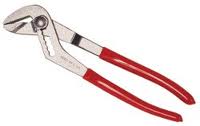 Channel Lock Pliers
Identify this Tool:
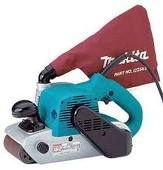 Belt Sander
Identify this Tool:
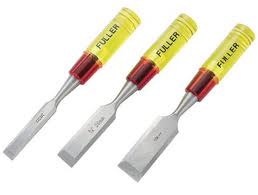 Chisel
Identify this Tool:
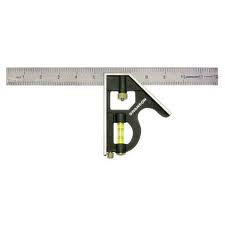 Combination Square
Identify this Tool:
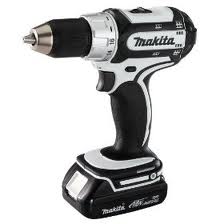 Cordless Drill
Identify this Tool:
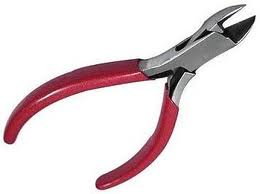 Diagonal Cutters
Identify this Tool:
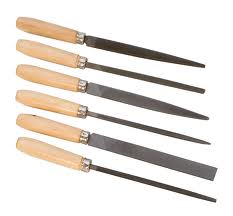 Files
Identify this Tool:
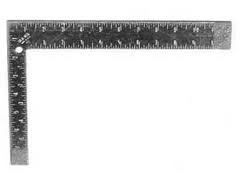 Framing Square
Identify this Tool:
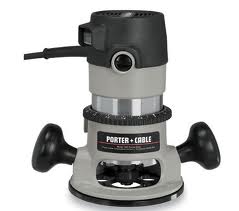 Hand Router
Identify this Tool:
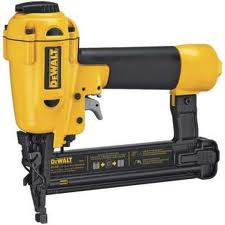 Nail Gun
Identify this Tool:
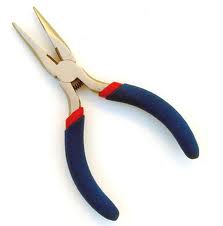 Needle Nose Pliers
Identify this Tool:
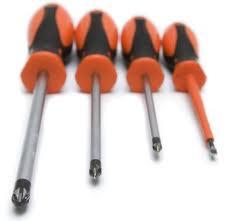 Phillips Screw Driver
Identify this Tool:
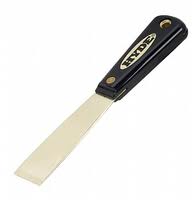 Putty Knife
Identify this Tool:
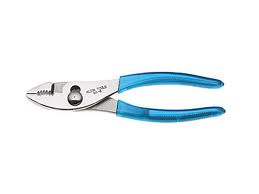 Slip Joint Pliers
Identify this Tool:
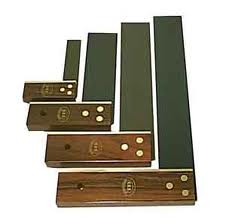 Try Square
Identify this Tool:
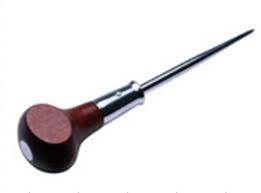 Awl
Identify this Tool:
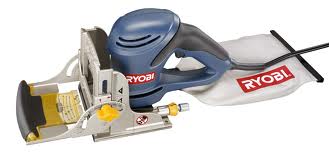 Biscuit Joiner
Identify this Tool:
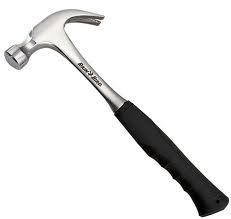 Claw Hammer
Identify this Tool:
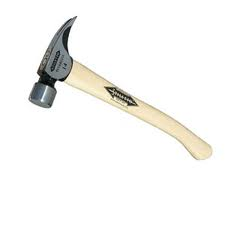 Framing Hammer
Identify this Tool:
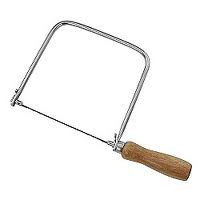 Coping Saw
Identify this Tool:
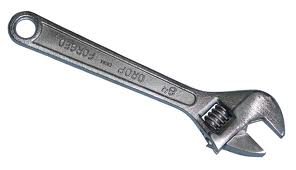 Adjustable Wrench
Identify this Tool:
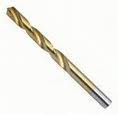 Twist Drill Bit
Identify this Tool:
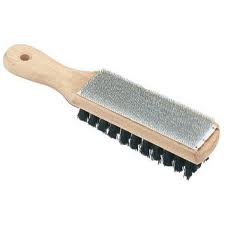 File Card
Identify this Tool:
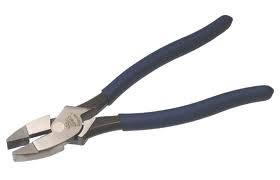 Linesman Pliers
Identify this Tool:
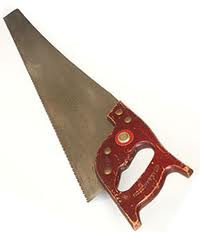 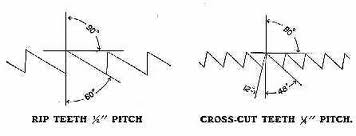 Small teeth
Crosscut Saw
Identify this Tool:
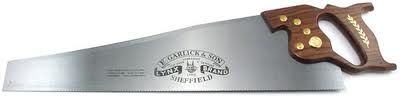 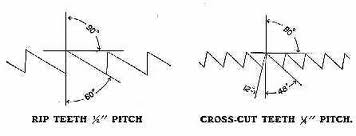 Big teeth
Rip Saw
Identify this Tool:
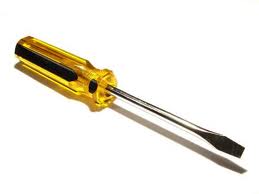 Flat Head Screwdriver
Identify this Tool:
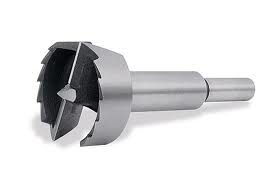 Forstner Bit
Identify this Tool:
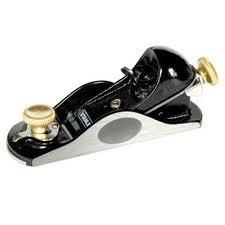 Block Plane
Identify this Tool:
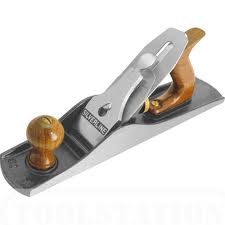 Jack Plane
Identify this Tool:
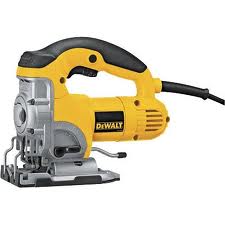 Jig Saw
Identify this Tool:
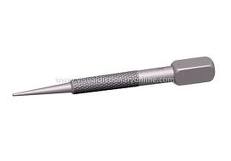 Nail Set
Identify this Tool:
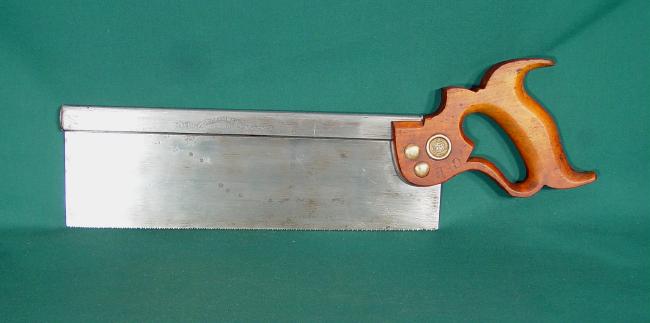 Back Saw
Identify this Tool:
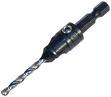 Counter Sink Bit
Identify this Tool:
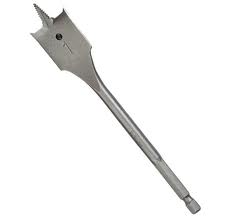 Spade Bit
Identify this Tool:
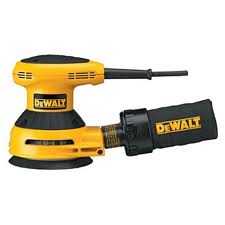 Palm Sander
Identify this Tool:
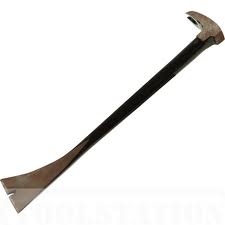 Pry Bar
Identify this Tool:
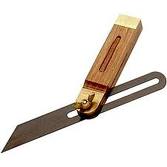 Sliding T-Bevel
Identify this Tool:
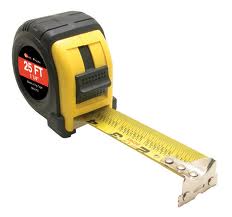 Tape Measure
Identify this Tool:
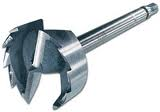 Multi Spur Bit
Power Machine ID
Identify this Machine:
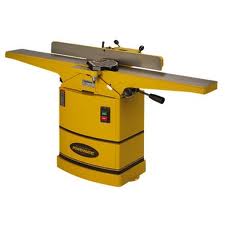 Jointer
Identify this Machine:
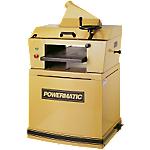 Planer
Identify this Machine:
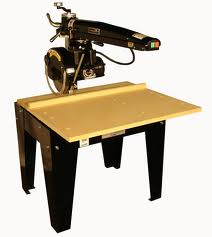 Radial Arm Saw
Identify this Machine:
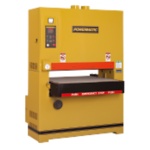 Wide Belt Sander
Identify this Machine:
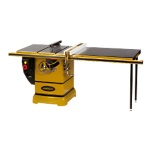 Table Saw
Identify this Machine:
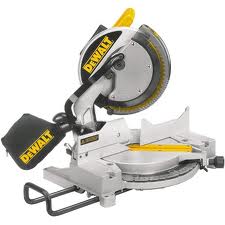 Chop/Miter Saw
Identify this Machine:
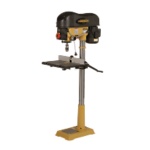 Drill Press
Identify this Machine:
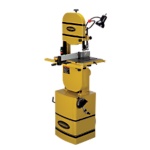 Band Saw
Identify this Machine:
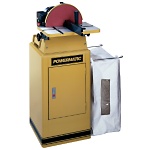 Disc Sander
Identify this Machine:
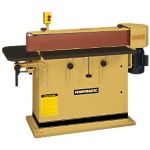 Horizontal Belt Sander
Identify this Machine:
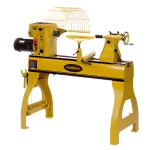 Lathe
Identify this Machine:
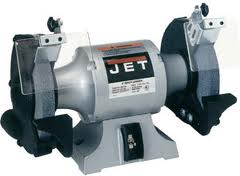 Bench Grinder
Identify this Machine:
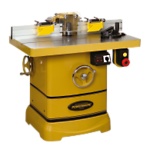 Shaper
Identify this Machine:
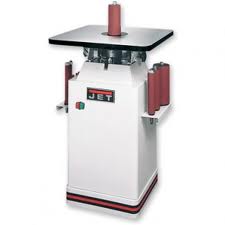 Oscillating Spindle Sander